French
Talk about food at home vs at 
special occasions [2 / 3]
Using the pronoun en
Mademoiselle Martin
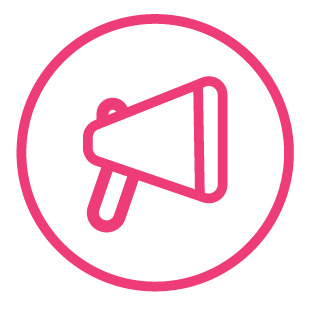 Phonétique
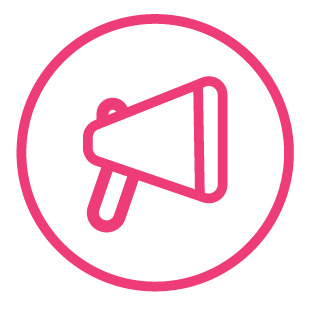 [ an / en ]
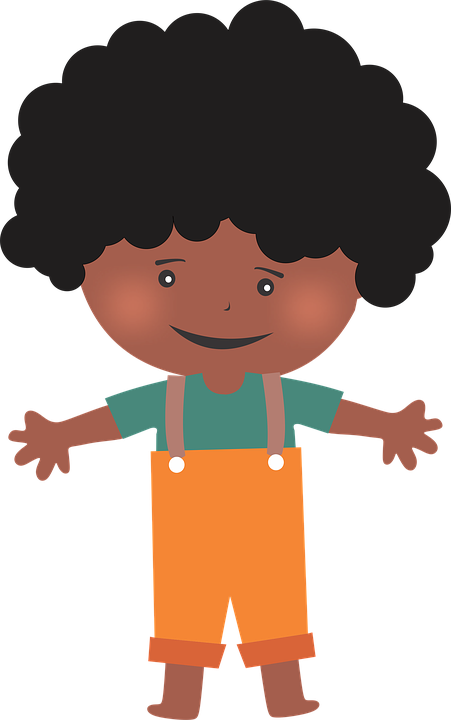 enfant
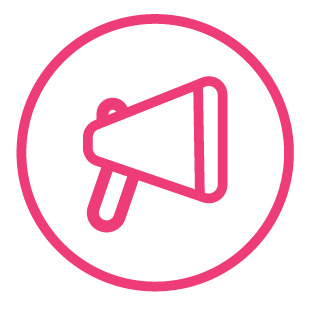 [ an / en ]
Quand ?
encore
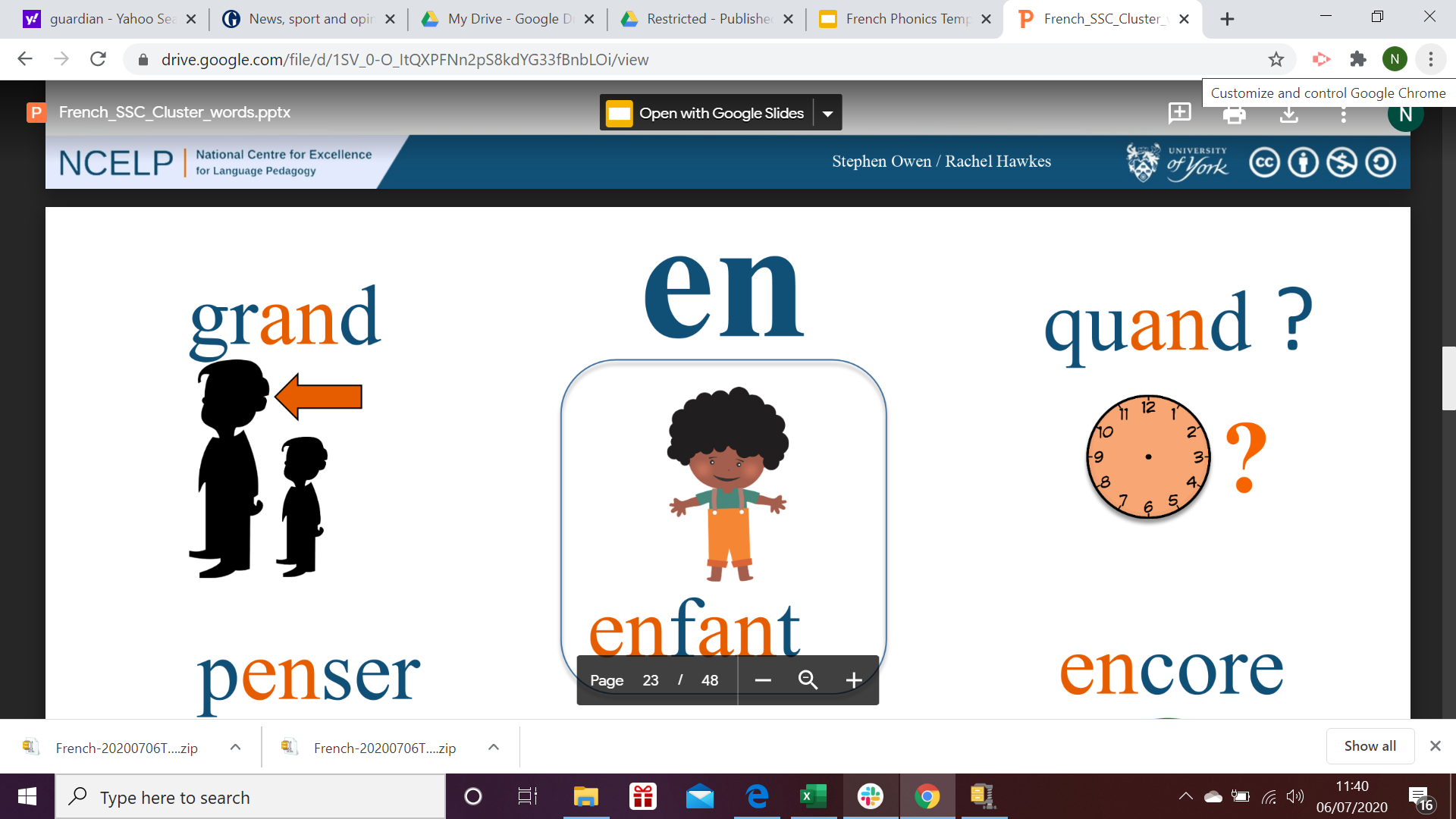 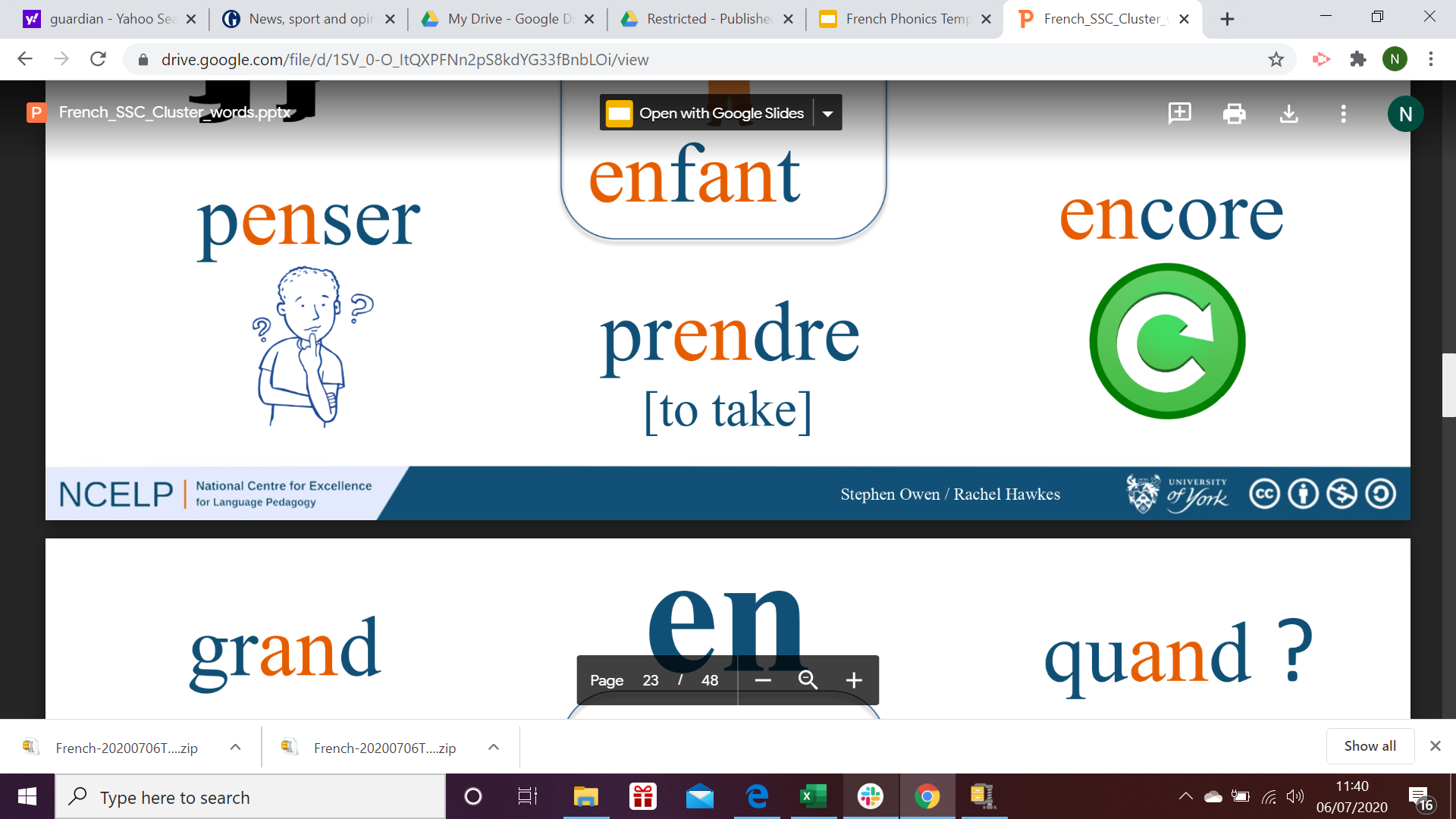 penser
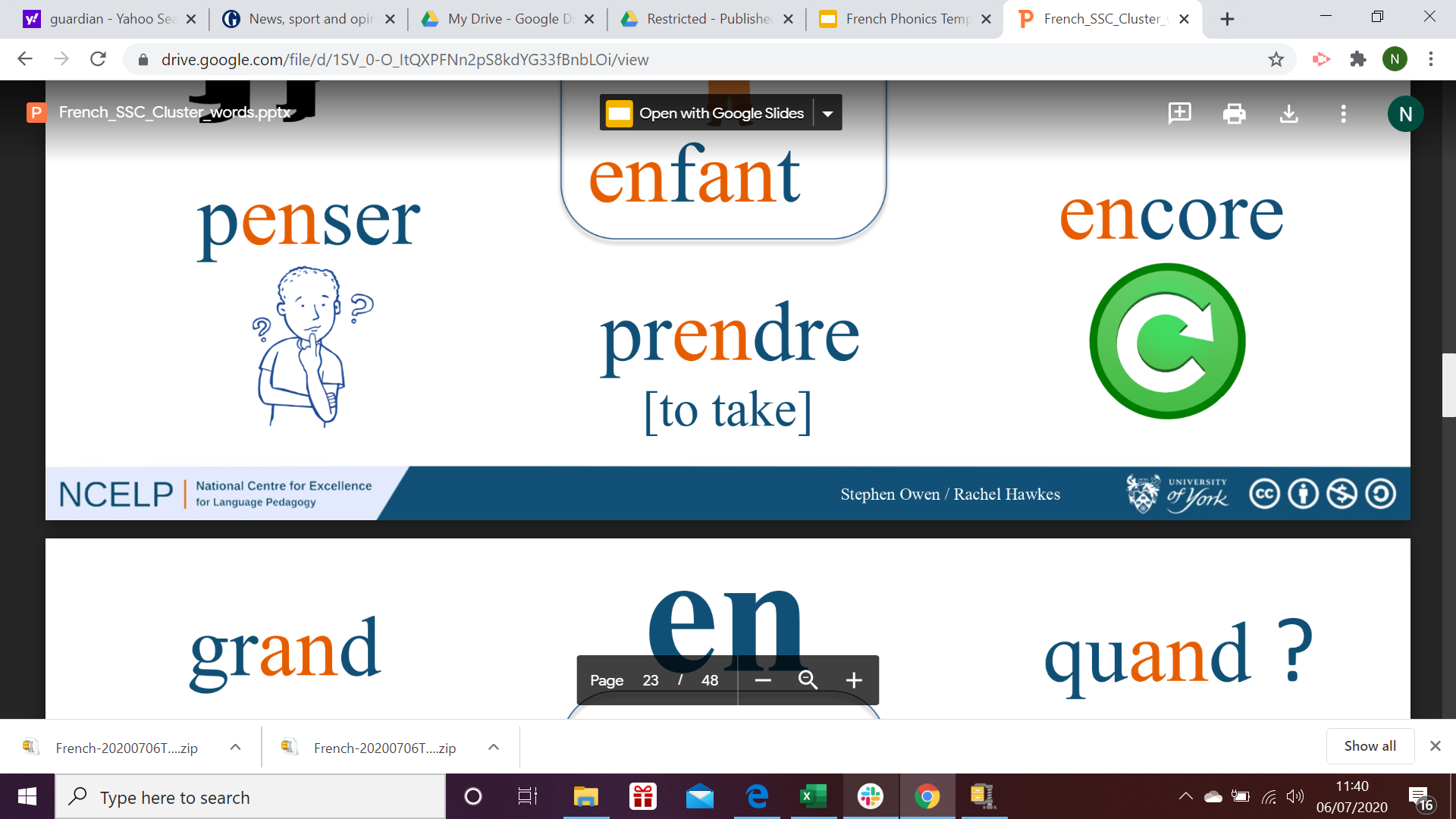 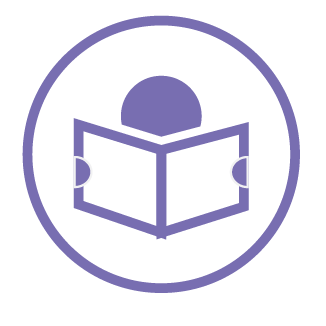 Vocabulaire
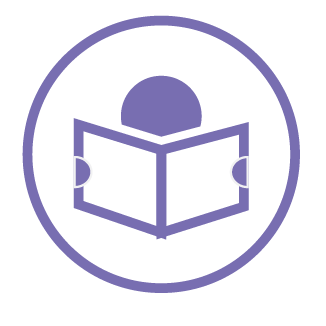 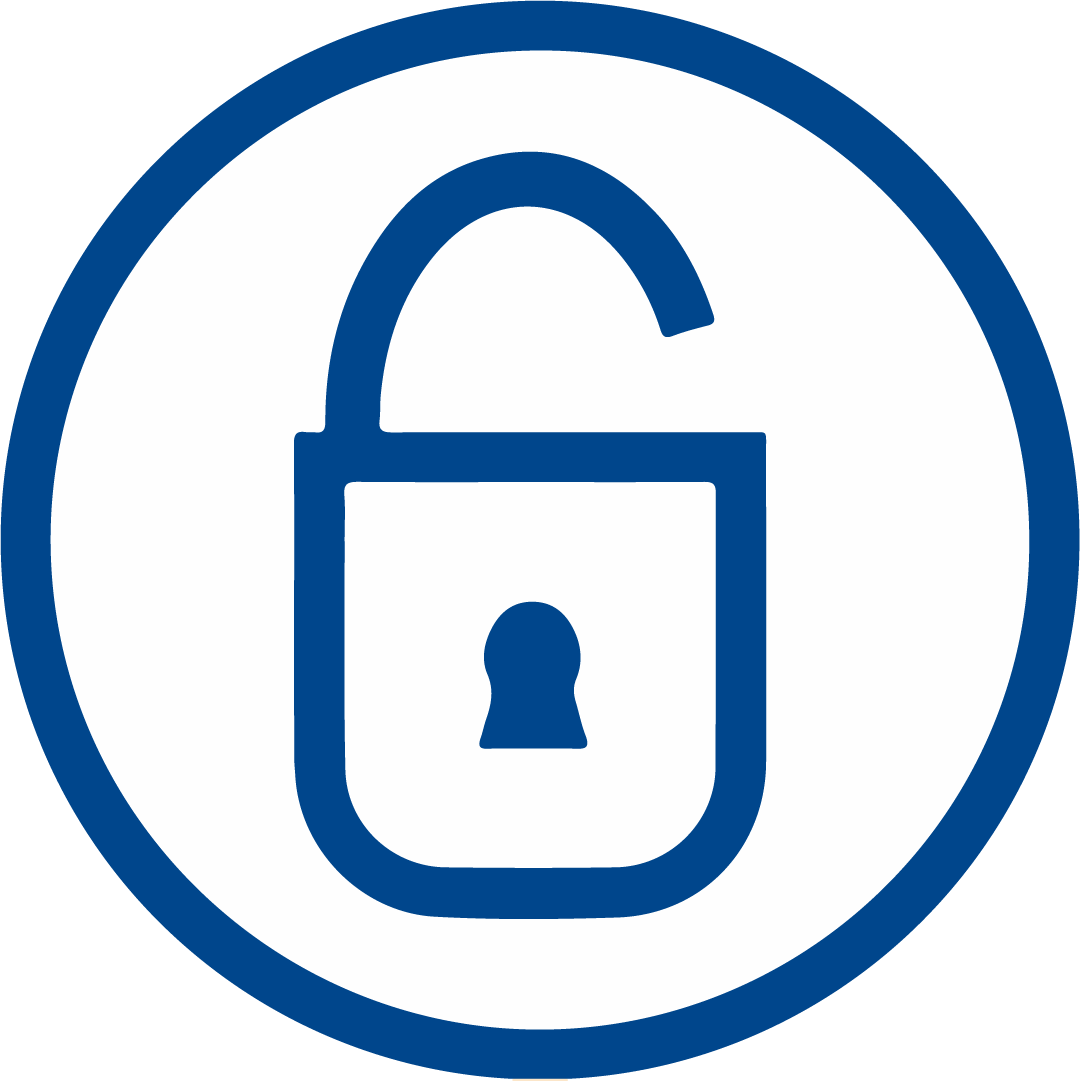 GrammaireUsing the pronoun en
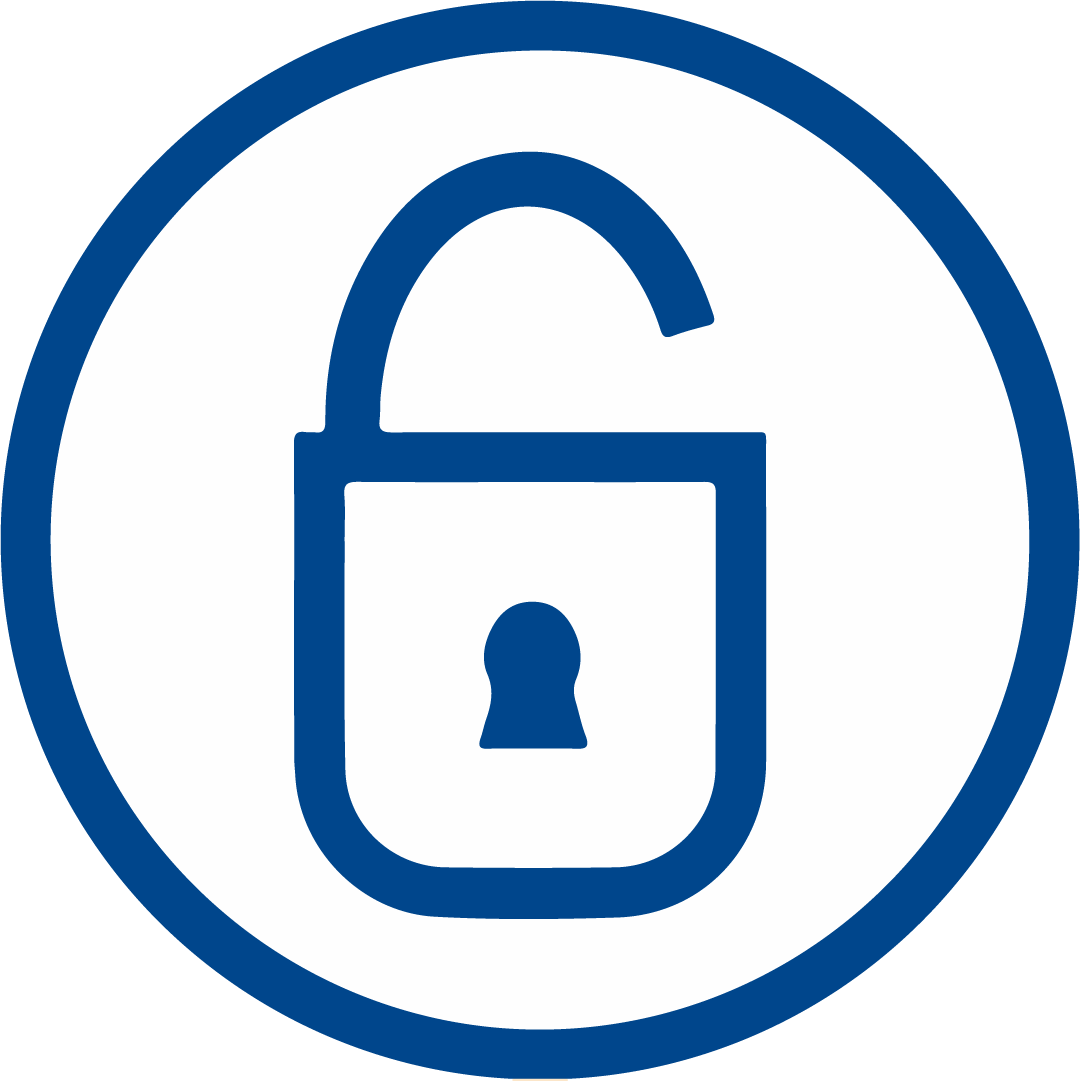 The pronoun en
The pronoun en replaces a partitive article plus a noun.
For example:
Je mange du chocolat
J’en mange
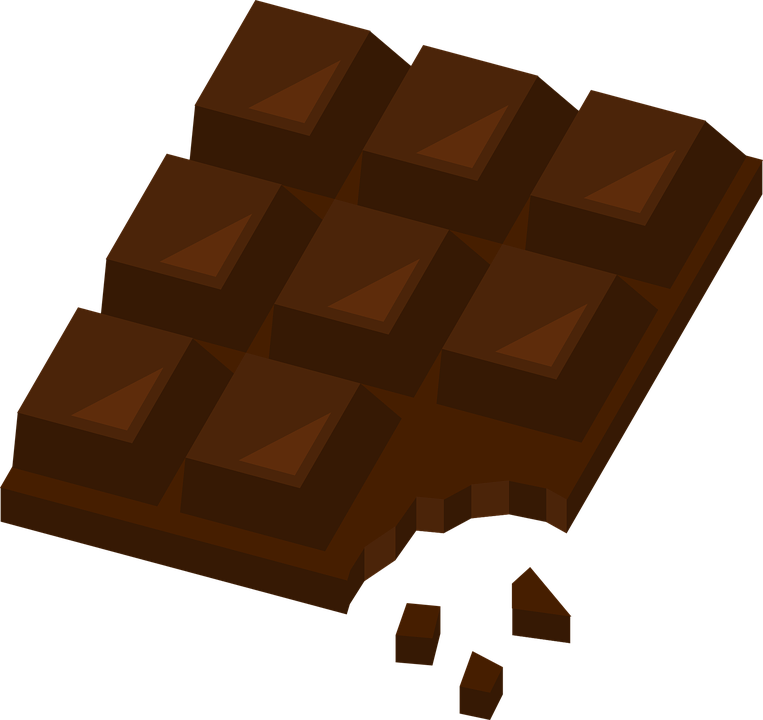 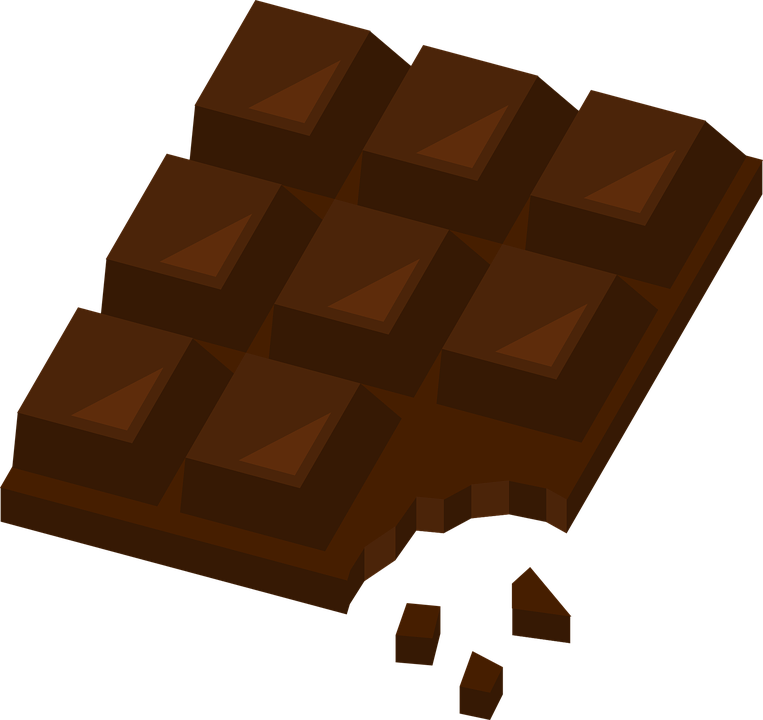 = I eat chocolate
= I eat some (of it)
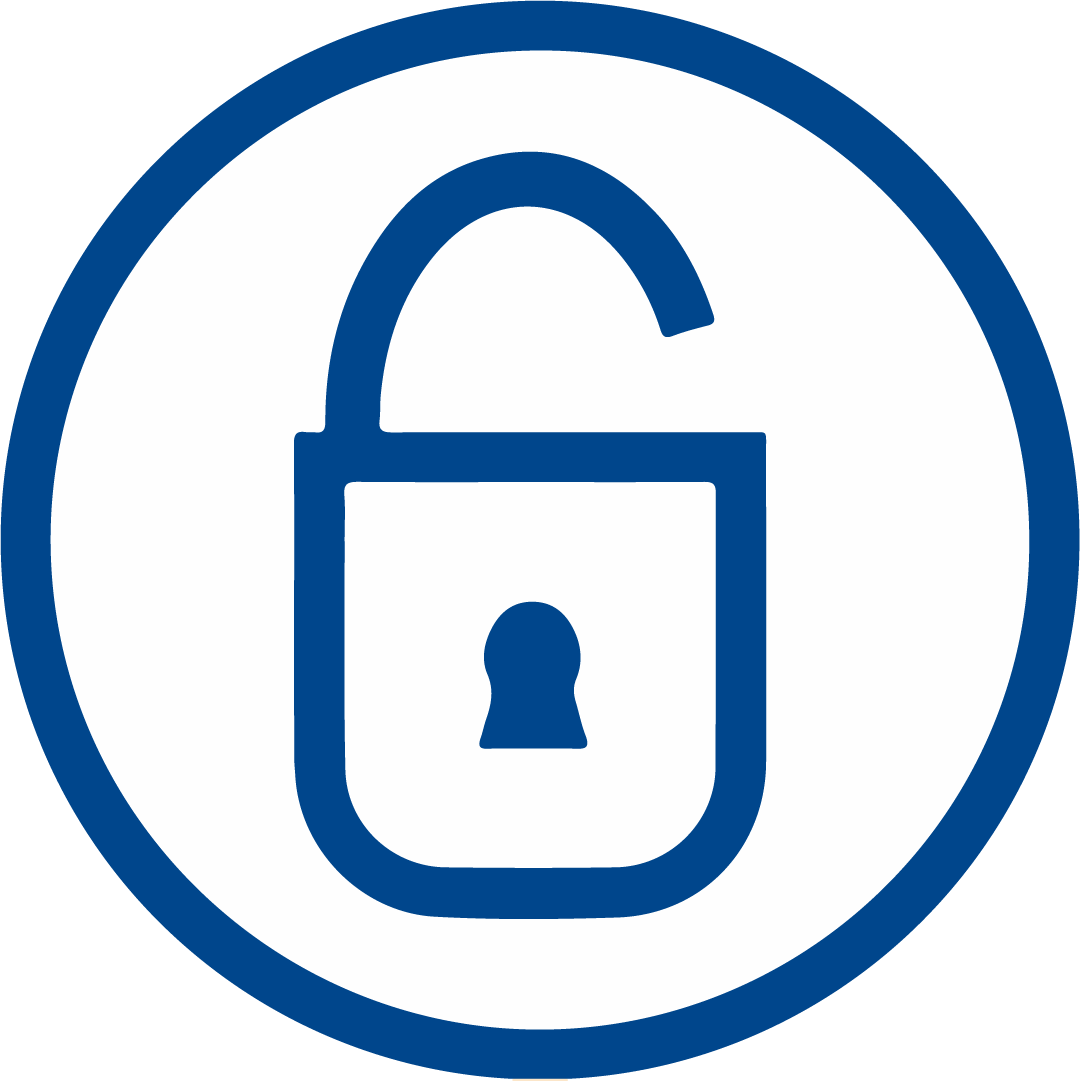 The pronoun en
The pronoun en replaces a partitive article plus a noun.
For example:
Je bois de l’eau
J’en bois
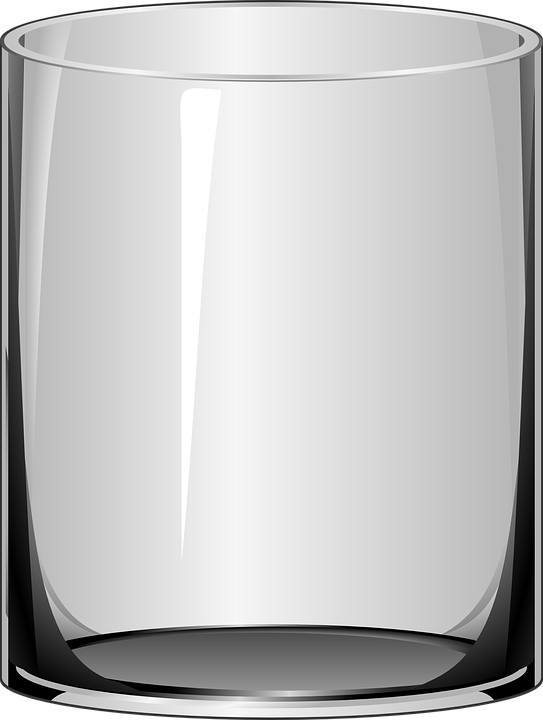 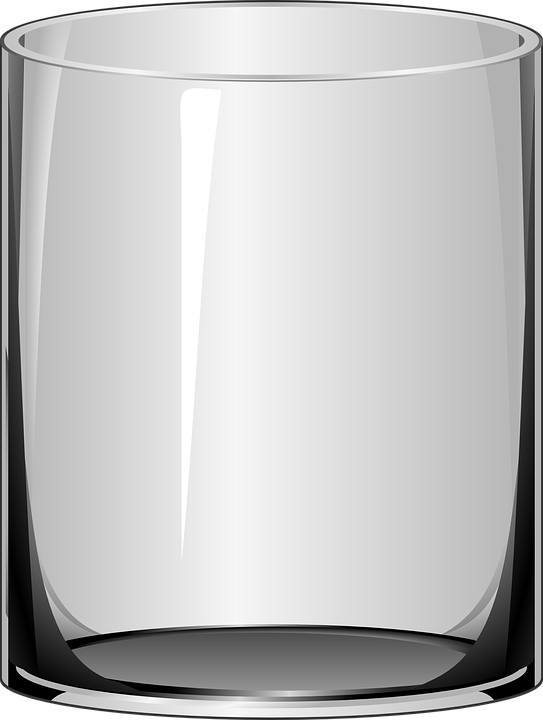 = I drink water
= I drink some (of it)
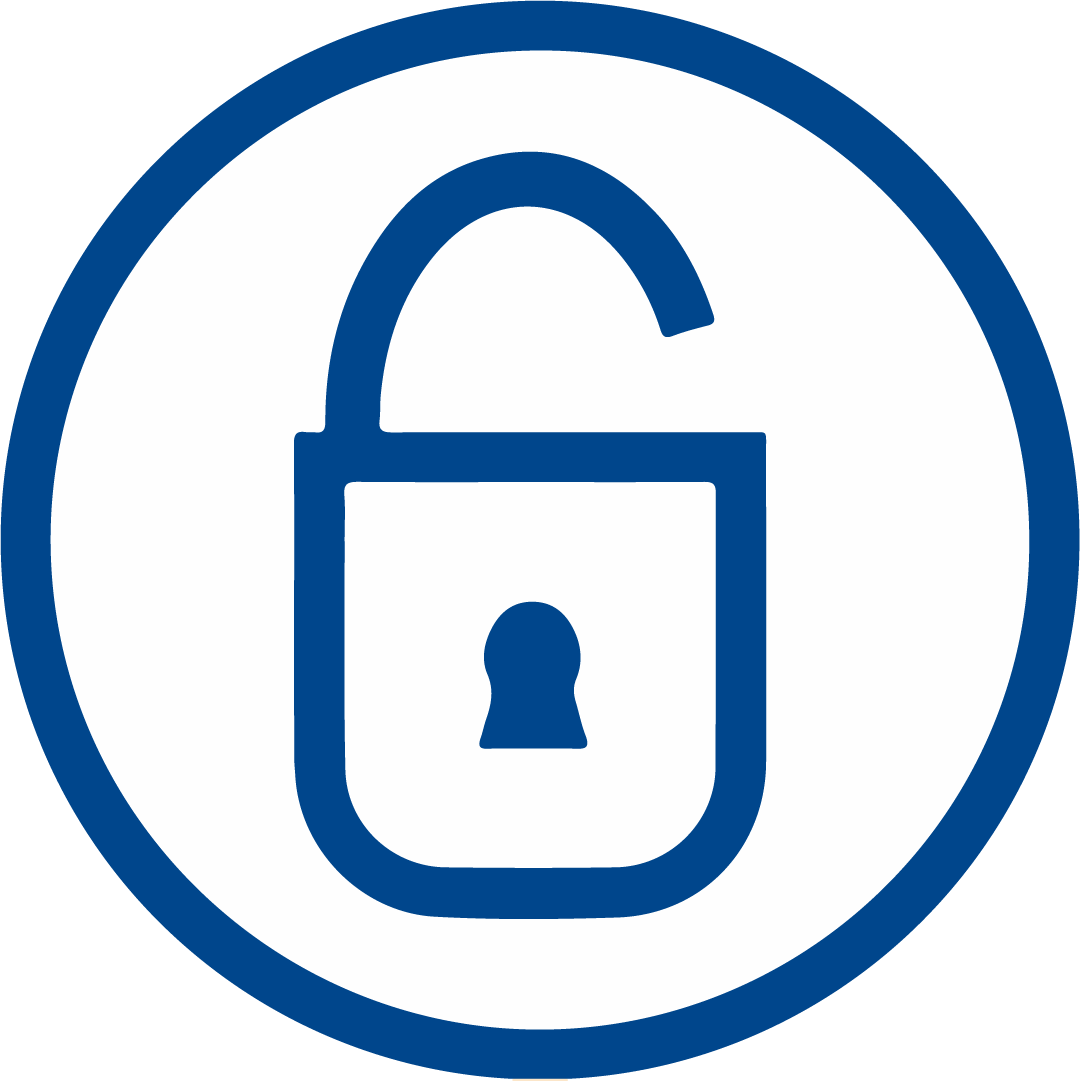 The pronoun en
The pronoun en replaces a partitive article plus a noun.
For example:
Je mange les bonbons
J’en mange souvent
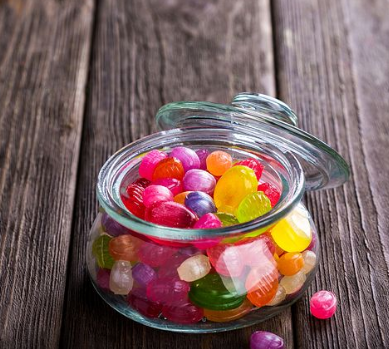 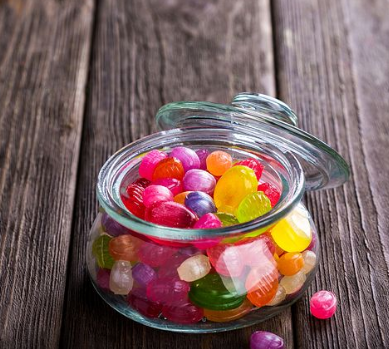 = I eat sweets
= I eat some (of them) often
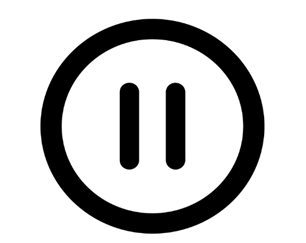 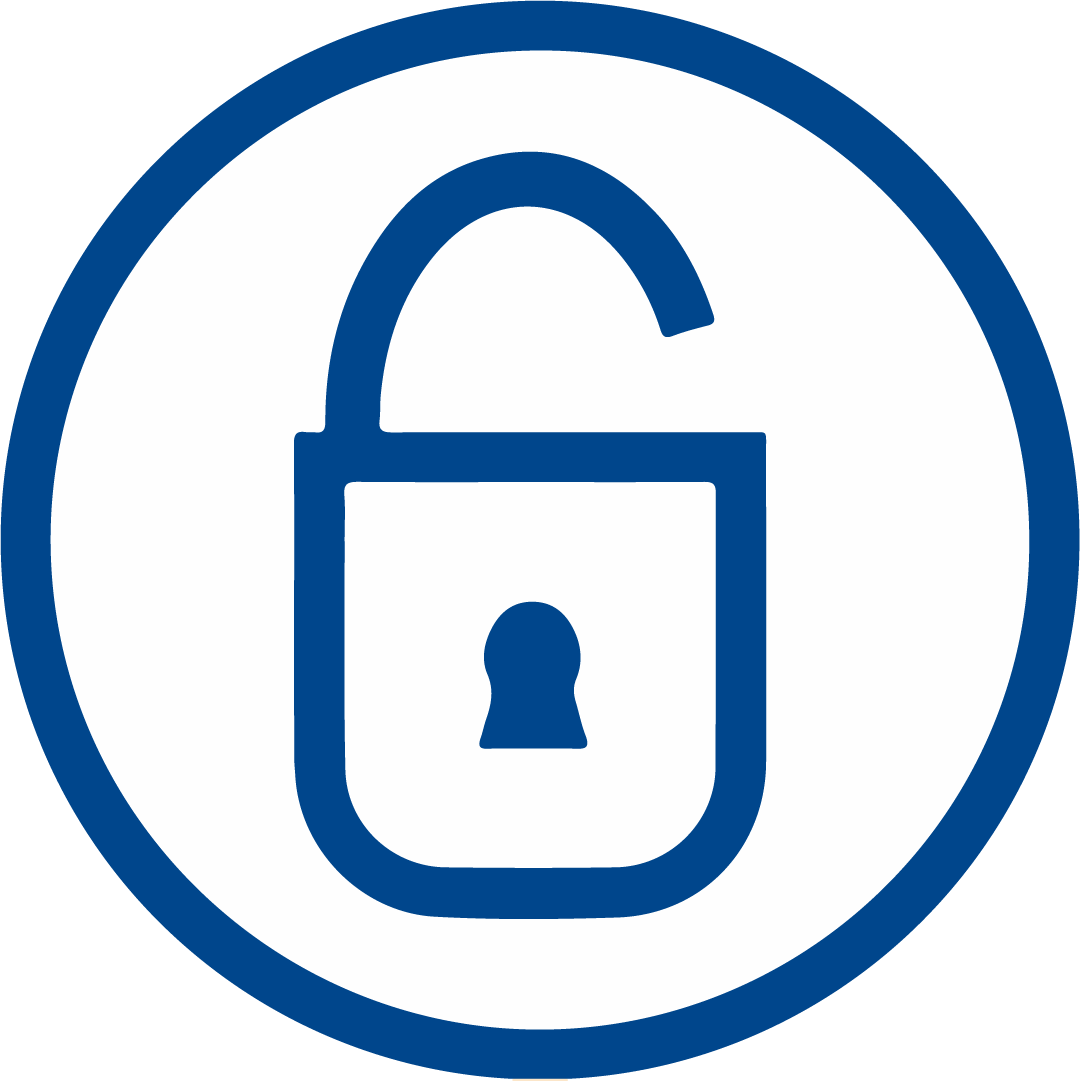 The pronoun en
The pronoun en replaces a partitive article plus a noun.
For example:
J’en bois
The pronoun ’en’  doesn’t change - regardless of the gender of the noun it is replacing.
Je bois du coca
Je mange de la salade
J’en mange
Je grignote des fruits
J’en grignote
The pronoun ‘en’ is placed between the subject and the verb.
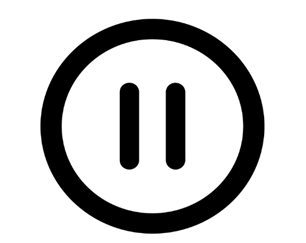 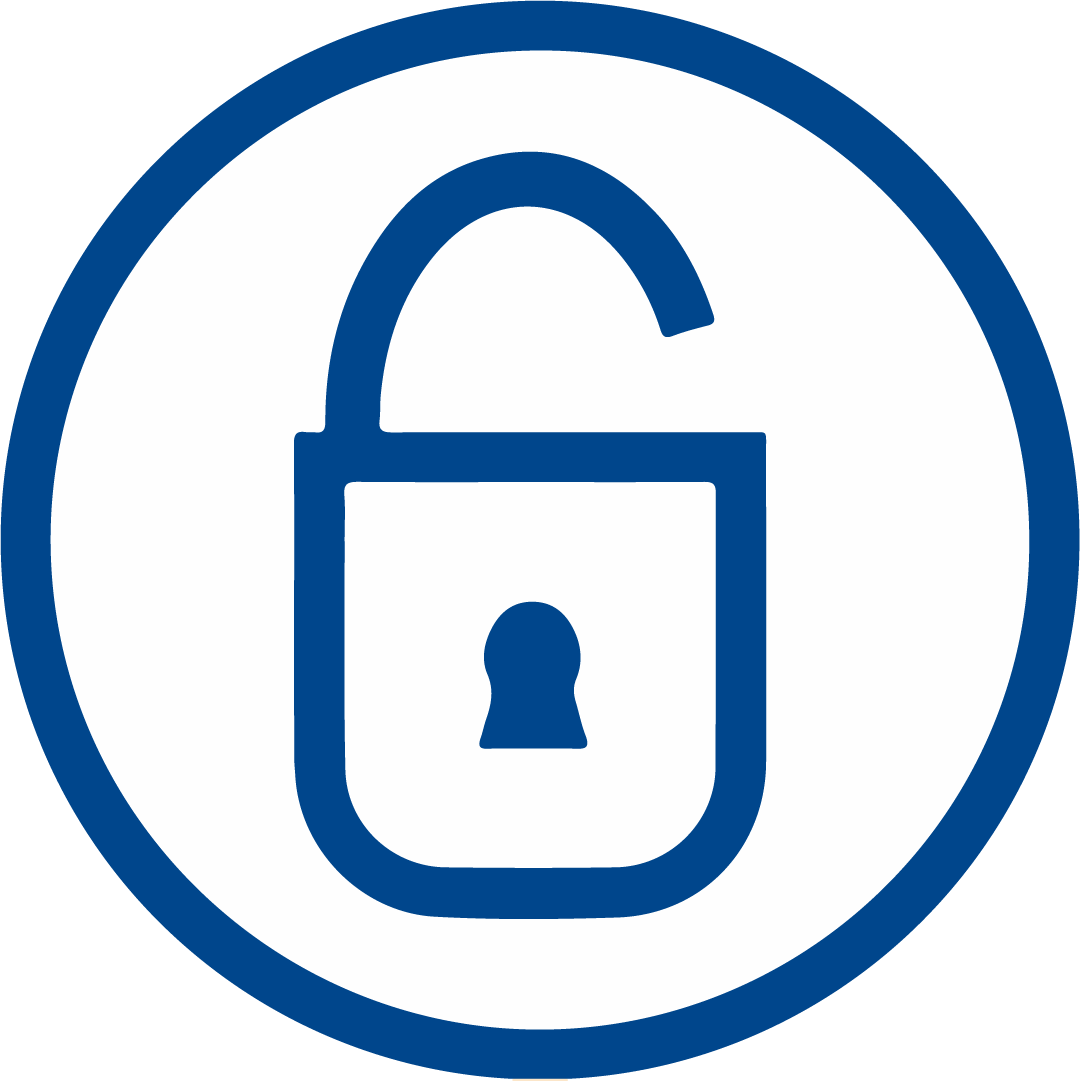 Using the pronoun en
Rewrite the sentences, replacing the partitive article and noun, with en.
Je mange du b œuf
Je prends des bonbons 
Je bois du café
Je grignote des frites
Je bois de l’eau
Je mange de la salade
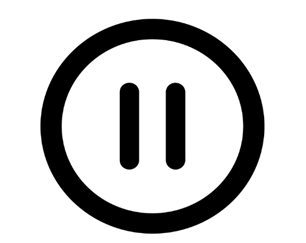 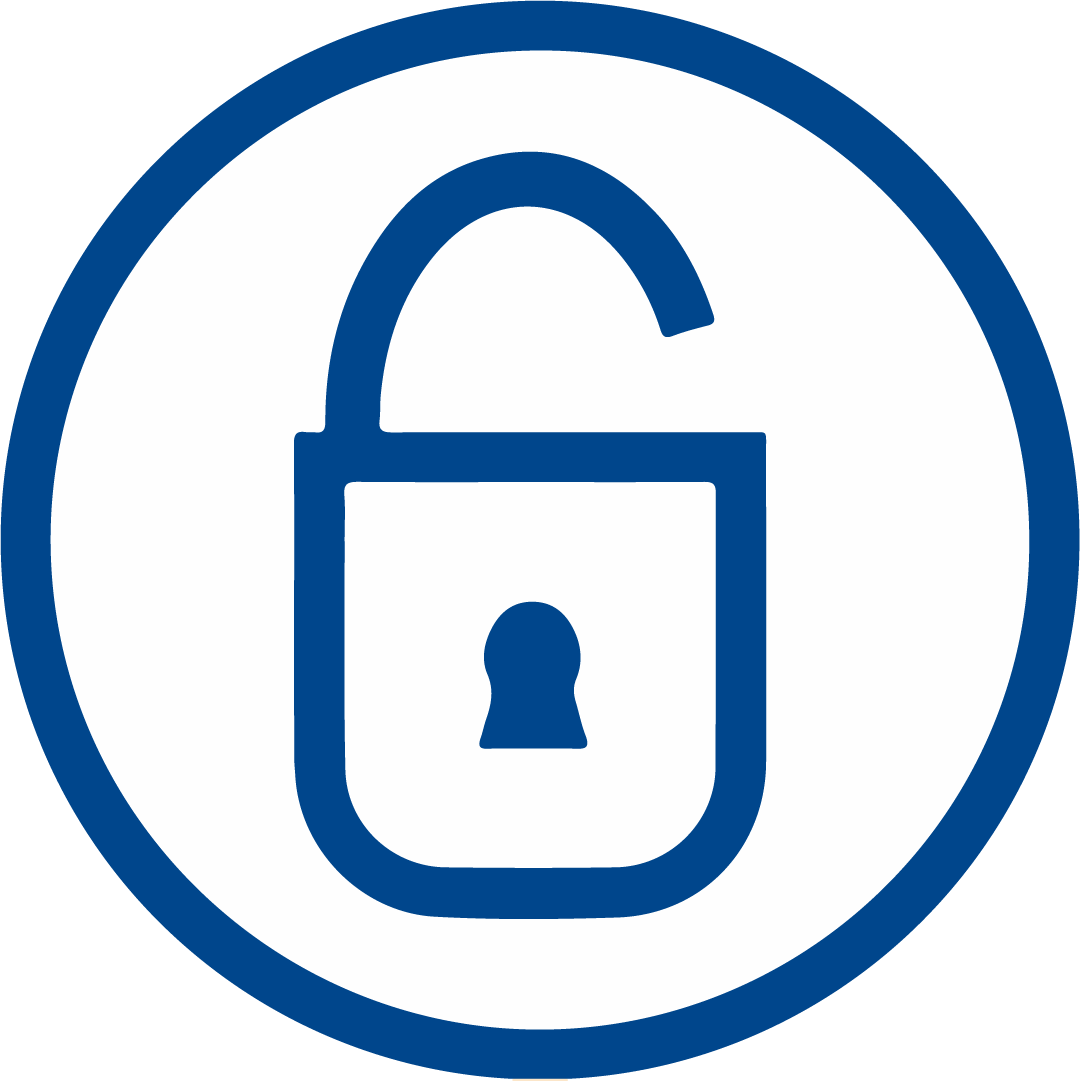 Using the pronoun en - ANSWERS
Rewrite the sentences, replacing the partitive article and noun, with en.
= J’en mange
Je mange du bœuf
Je prends des bonbons 
Je bois du café
Je grignote des frites
Je bois de l’eau
Je mange de la salade
= J’en prends
= J’en bois
= J’en grignote
= J’en bois
= J’en mange
Talk about food at home vs at special occasions [2 /3]
The partitive article + the noun
J’en bois
J’en prends
J’en mange
J’en grignote